A Importância do Envolvimento Contínuo dos Alunos no Sucesso Pedagógico– o Caso de Finanças Empresariais –
Miguel Sousa
Professor Auxiliar - Faculdade de Economia
Workshop de Inovação e Partilha Pedagógica, Universidade do Porto 		                3 de Fevereiro de 2015
Background
Finanças Empresariais
Finanças II até ao ano lectivo 2011/2012
Unidade curricular do 3º ano (2º semestre) da licenciatura em Gestão
Ano da alteração da equipa docente 2010/2011
Programa re-ajustado por forma a criar um corpo coerente
Alteração do regime de avaliação distribuída (6 momentos de avaliação em vez dos tradicionais 2)
Equipa docente ‘residente’: Miguel Sousa e Ricardo Valente (professor convidado)
Também lecionaram pontualmente esta unidade curricular José Neto (doutorando) e Júlio Martins (professor convidado)
Miguel Sousa 	                              O Caso de Finanças Empresariais (FEP)
Background
Aumento do envolvimento (contínuo) dos alunos
Média das respostas ao Inquérito Pedagógico relacionadas com a dimensão “envolvimento do aluno” (0-7)
Média (ponderada) das respostas às mesmas questões nas UCs do mesmo curso, ano e semestre
6,0
5,64
5,5
5,0
4,98
4,5
2013/2014
2009/2010
Miguel Sousa 	                              O Caso de Finanças Empresariais (FEP)
Envolvimento contínuo do aluno
Antes do início do ano letivo
Análise dos comentários enviados pelos alunos do ano anterior sobre o funcionamento da unidade curricular (UC)
E-mail aos alunos a criar o 1º contacto e marcação da aula de apresentação 
No início do ano letivo
Aula de apresentação da UC
Explicação do conteúdo programático
Enquadramento da UC em relação a outras UC (por exemplo, Projetos de Investimento e Mercados Financeiros)
Apresentação e explicação do regime de avaliação distribuída
Elevada exigência
Miguel Sousa 	                              O Caso de Finanças Empresariais (FEP)
Envolvimento contínuo do aluno
Durante o ano letivo
1. Utilização, nas aulas, de empresas concretas e mediáticas para demonstrar, diariamente, a importância do conteúdo programático. Por exemplo: 
Oferta Públicas Iniciais – Caso Facebook
Operações de Recompra de Acções – Caso Apple
Modelo de Governação das Empresas – Caso BES
Avaliação de Empresas – Caso Disney
…
Miguel Sousa 	                              O Caso de Finanças Empresariais (FEP)
Envolvimento contínuo do aluno
Durante o ano letivo
2. Regime de avaliação contínua
1ª semana: Composição dos grupos para os 2 trabalhos de grupo
2ª semana: 1º Mini-teste (escolha múltipla, 10 minutos)
3ª semana: Indicação, pelos docentes, da empresa que servirá de base ao 1º trabalho de grupo
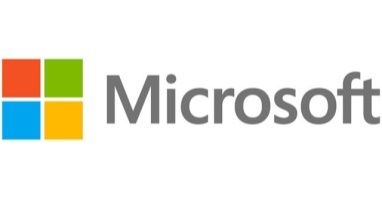 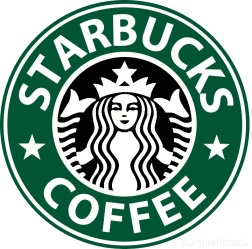 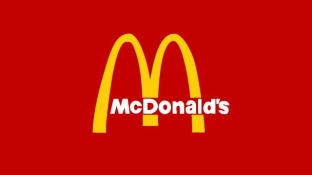 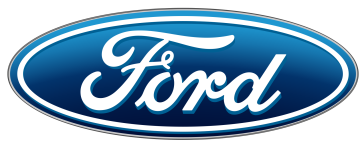 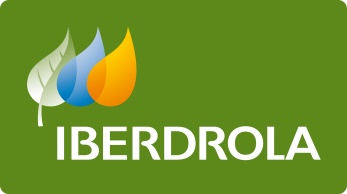 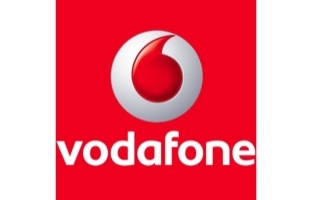 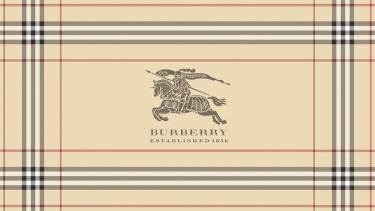 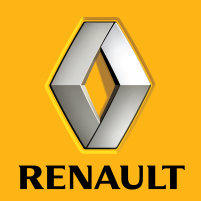 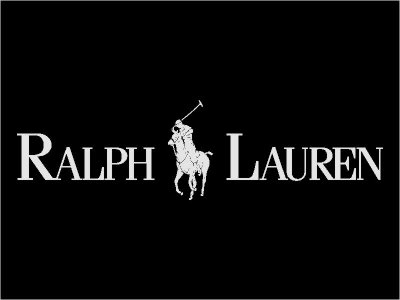 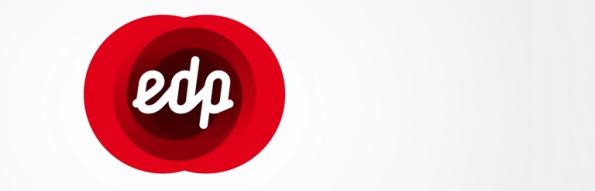 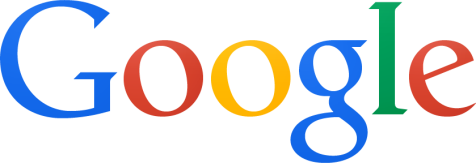 Miguel Sousa 	                              O Caso de Finanças Empresariais (FEP)
Envolvimento contínuo do aluno
Durante o ano letivo
2. Regime de avaliação contínua
5ª semana: Entrega intercalar do 1º trabalho de grupo
7ª semana: Entrega do 1º trabalho de grupo
8ª semana: Indicação do Caso para o 2º trabalho de grupo
12ª semana: Entrega do 2º trabalho de grupo
14ª semana: 2º Mini-teste (escolha múltipla, 10 minutos)
15ª semana: Apresentação oral do 1º trabalho de grupo
Exame
Todos os alunos têm que realizar o exame (peso de 40% na nota final)
Nota final em avaliação distribuída
Nunca é inferior à nota do exame
Nunca será superior em 2 valores à nota do exame
Miguel Sousa 	                              O Caso de Finanças Empresariais (FEP)
Envolvimento contínuo do aluno
Durante o ano letivo
3. Ligação docente/aluno
Alunos são incentivados a procurar ajuda se sentirem dificuldades
No final das aulas
E-mail
Atendimento (sem horário fixo)
Facebook - criação de grupo privado que envolve alunos e ex-alunos
Miguel Sousa 	                              O Caso de Finanças Empresariais (FEP)
Envolvimento contínuo do aluno
No final do lectivo
Feedback solicitado, por e-mail, aos alunos
O que esteve bem / o que esteve mal no funcionamento da UC
Aspetos a manter / alterar
Funcionamento das aulas
Sugestões para melhorar
Miguel Sousa 	                              O Caso de Finanças Empresariais (FEP)
Envolvimento contínuo do aluno
Apesar de tudo há 2 dimensões essenciais para que tudo isto resulte
Exigência
Disponibilidade
7,0
7,0
6,32
6,40
6,5
6,5
6,0
5,5
6,0
5,35
5,0
5,5
5,67
4,5
4.0
5,0
2009/2010
2013/2014
2009/2010
2013/2014
Média das respostas ao Inquérito Pedagógico relacionadas com a dimensão “dificuldade da UC”
Média das respostas ao Inquérito Pedagógico relacionadas com a dimensão “Consistência e Ajuda”
Miguel Sousa 	                              O Caso de Finanças Empresariais (FEP)
Resultados
Alunos Avaliados / Total Alunos




Alunos Aprovados / Alunos Avaliados
90%
83%
80%
70%
67%
60%
2008/2009
2013/2014
94%
95%
90%
85%
82%
80%
2008/2009
2013/2014
Miguel Sousa 	                              O Caso de Finanças Empresariais (FEP)
Resultados
Resultados Inquéritos
6,5
6,07
6,0
5,5
5,64
5,0
2009/2010
2013/2014
Média das respostas ao Inquérito Pedagógico a todas as dimensão expeto “dificuldade da UC”
Miguel Sousa 	                              O Caso de Finanças Empresariais (FEP)